Accelerating Innovation through Licensing, Commercialization, and Startups
DMR-1720139
2021
Knowledge Transfer, Northwestern University MRSEC
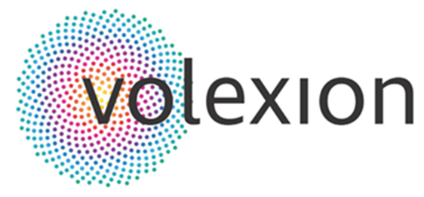 The NU-MRSEC amplifies its societal impact by engaging industry and other partners, promoting commercialization, and providing shared facilities that are informed by the latest materials research.  In this manner, the latest scientific developments are efficiently brought to the marketplace, and society at large. The commercial potential for NU-MRSEC research is often initially explored through industrial partnerships and sponsored research. The NU-MRSEC also has a strong track record in transitioning scientific discoveries into startup companies or licensing intellectual property to pre-existing commercial entities. NU-MRSEC faculty members also provide advice to startup and established companies by serving on their technical advisory boards.
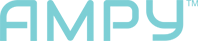 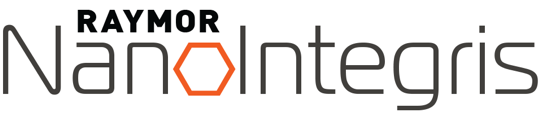 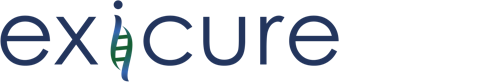 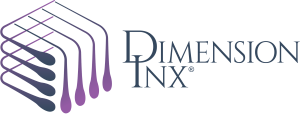 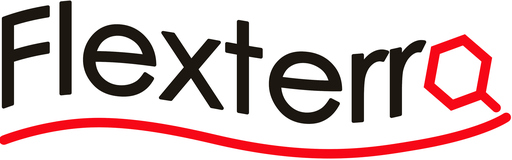 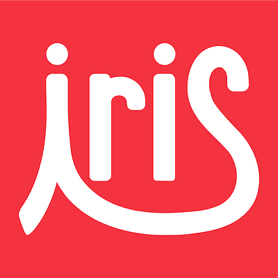 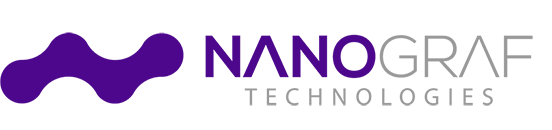 Logos of startup companies that have spun out of the NU-MRSEC, license NU-MRSEC intellectual property, and/or utilize NU-MRSEC faculty members for technical and entrepreneurial advice.